Извори, коришћење  и трансформација енергије
Енергија
Енергија је способност неког тијела да врши рад
2
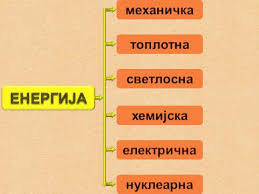 Постоје:
механичка
електрична
хемијска
топлотна
свјетлосна
нуклеарна
енергија
3
Закон о одржању енергије
Енергија се не може ни створити,  нити уништити већ може само прелазити из једног облика у други.
4
5
ОБНОВЉИВИ  ИЗВОРИ  ЕНЕРГИЈЕ
Енергија 
воде
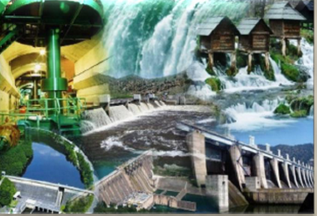 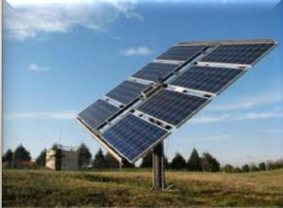 Соларна 
енергија
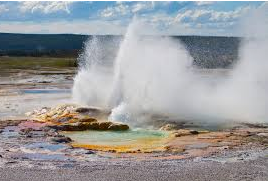 Геотермална
енергија
Енергија
 вјетра
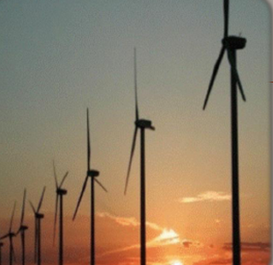 Биомаса
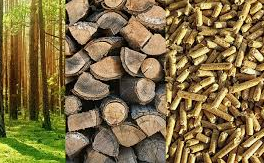 Генератори су електричне машине које механичку енергију претварају у електричну енергију.
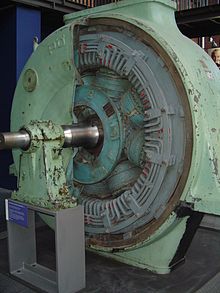 7
Батерија
хемијска енергија→ електрична енергија
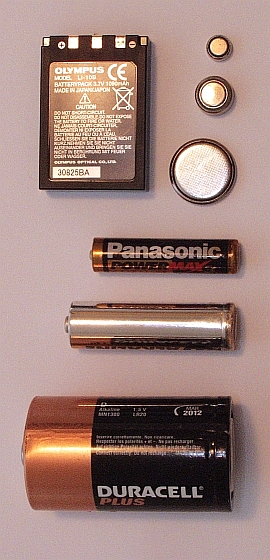 8
Сијалица
 електрична енергија → свјетлосна енергија
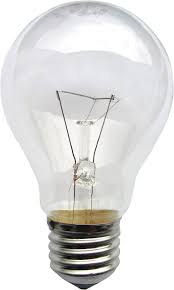 9
Електрични штедњак
 електрична енергија → топлотна енергија
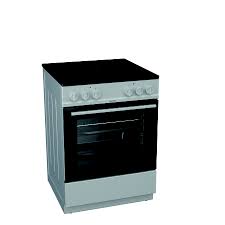 10
Џул (ознака J)  је мјерна јединица за рад, енергију и топлоту.


Названа је према физичару James Prescott Joule-у.
11
Рационално кориштење електричне енергије

Избор новог уређаја
Знајући да избор одговарајућег уређаја омогућава рационално кориштење и смањење трошкова за утрошену електричну енергију у цијелом животном вијеку уређаја, приликом набавке новог уређаја потребно је водити рачуна о:

величини уређаја с обзиром на број корисника (чланова домаћинства),
врсти уређаја с обзиром на учесталост кориштења,
разреду енергетског искоришћења уређаја - производи су означени енергетским разредом искоришћења- словима А, B, C, D, E, F, G
12
Рационално кориштење електричне енергије
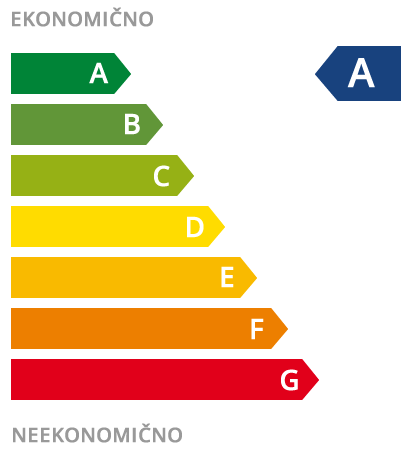 13
Рационално кориштење електричне енергије

Расвјета
Користите природно свјетло што више
Увијек искључите свјетло када нема никога у просторији
Замијените обичне сијалице штедним у просторијама у којима најчешће боравите
14
Рационално кориштење електричне енергије
Рерна и електрични штедњак
Врата рерне отварајте само по потреби
Рерну искључите 10 минута прије завршетка печења
Ринглу искључити 5-10 минута прије завршетка кухања јела
    Важно је штедјети енергију!
15
ЗАДАТАК:

Одговорити на питања :
РАДНА СВЕСКА ТЕХНИЧКО ОБРАЗОВАЊЕ за 8.разред

страна 48 и 49
16